Vitaminer og mineraler
- Leksjon 13 -
Biologisk potensiale
120 år
1 av 10 000 dør av alderdom
Livsstilsrelaterte sykdommer
Eldes hurtig etter fylte 40
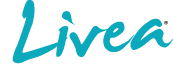 Pre-syke
Arterier tetner til…..   Kan resultere i et hjerteinfarkt
Bensubstansen blir tynnere…
Kan resultere i benskjørhet
Hjerneceller dør…
Kan resultere i Alzheimers
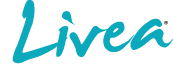 Frie radikaler
Viktig del av kroppens signalsystem
Dannes ved røyking, alkoholinntak, medisinbruk, soling, overdreven trening osv
Oksidering – man «ruster på innsiden
Kan gi skade på kroppens celler og kroppens DNA
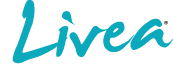 Antioksidanter
Bekjemper frie radikaler
Hindrer oksidering
De fleste antioksidanter får man via maten, og finnes i blant annet frukt og grønnsaker, Vitamin C og E, betakaroten, Q10 osv
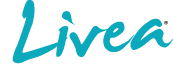 Vitaminer og mineraler
Essensielle for kroppen, må tilføres
Gir ingen kcal
Styrer blant annet forbrenning av karbohydrat, fett og protein
Vitaminer deles inn i vannløselige- og fettløselige 
Vannløselige: Vitamin C og 8 B-vitaminer
Fettløselige: Vitamin A, D, E, K
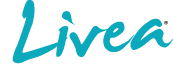